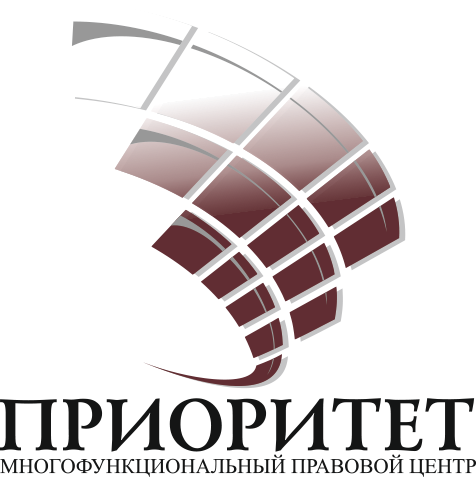 Электронная трудовая книжка
Обязательства работодателя 
и работника
ЭТК – что это такое?
Бумажная ТК – физический носитель
Можно добровольно отказаться с 01.01.2020 г. 
Правила ведения бумажной ТК отражены в Инструкции по заполнению ТК
Не требует предоставления какой-либо отчетности
При увольнении выдается сотруднику на руки
Требует ведения Книги учета и движения трудовых книжек
ЭТК не предполагает физического носителя
Обязательна с 01.01.2020 г.
Правила ведения ЭТК = правила ведения бумажной ТК
Требует предоставления отчетности о трудовом стаже работника в Роструд (через ПФР)
В случае увольнения сотруднику выдаются сведения о трудовой деятельности в бумажном/электронном виде
ЭТК и бумажная ТК: отличия
Даты приема, увольнения, перевода на другую работу.
 Место работы.
Вид мероприятия (прием, перевод, увольнение).
Должность, профессия, специальность, квалификация, структурное подразделение.
Вид поручаемой работы.
Основание кадрового мероприятия (дата, номер и вид документа).
 Причины прекращения трудового договора.
ЭТК: какие сведения содержит?
ФЗ от 16.12.2019 г. № 439-ФЗ «О внесении изменений в Трудовой кодекс РФ в части формирования сведений о трудовой деятельности в электронном виде»
Трудовой кодекс РФ (устанавливается возможность ведения информации о трудовой деятельности в электронном виде)
- ФЗ от 01.01.1996 г. № 27-ФЗ «Об индивидуальном (персонифицированном) учете в системе обязательного пенсионного страхования» (обязанность работодателей с 01.01. 2020 г. представлять сведения о трудовой деятельности работников)
Законодательные акты по ЭТК
Обязанности работодателя для перехода на ЭТК
Внесите изменения в ЛНА (с 01.01.2020)
Уведомите работников
Технически подготовьтесь
Соберите заявления (до 31.12.2020)
Сдайте отчетность СЗВ-ТД (до 15 числа каждого месяца, следующего за отчетным, как и СЗВ-М)
Передайте сведения по всем работникам (до 15.01.2021)
Чек-листПроверьте себя
за задержку по своей вине выдачи трудовой книжки или предоставления сведений о трудовой деятельности при увольнении работника;
за внесение в сведения о трудовой деятельности неправильной или не соответствующей законодательству формулировки причины увольнения работника;
за непредставление в установленный срок либо представление неполных и (или) недостоверных сведений о трудовой деятельности в территориальный орган Пенсионного фонда.
За что в ответе работодатель?
При нарушении сроков сдачи СЗВ-ТД - 500 руб. за сотрудника.

За нарушение порядка представления СЗВ-ТД:
предупреждение или 1 000 - 5 000 руб. для должностных лиц;
1 000 - 5 000 для ИП;
30 000 - 50 000 руб. для ЮЛ.
При повторном нарушении:
10 000 - 20 000 руб. или дисквалификация на 1-3 года для должностных лиц;
10 000 - 20 000 руб. для ИП;
50 000 - 70 000 руб. для ЮЛ.

В случае сдачи отчетности СЗВ-ТД в бумажной форме вместо электронной - 1 000 руб.
Размеры штрафов 2020
ЭТК: плюсы и минусы для работника
Преимущества ЭТК
Удобный и быстрый доступ к информации о трудовой деятельности.
Минимизация ошибочных, неточных и недостоверных сведений о трудовой деятельности.
Дополнительные возможности дистанционного трудоустройства.
Нет финансовых затрат на приобретение бумажных трудовых книжек.
Дистанционное оформление пенсий по данным лицевого счета без дополнительного документального подтверждения.
Использование данных электронной трудовой книжки для получения государственных услуг.
Подать заявку:
- работодателю (по последнему месту работы);
- в территориальном органе Пенсионного фонда России;
- в многофункциональном центре (МФЦ).
Как получить информацию об ЭТК в бумажном виде?
Новая отчетность в ПФР
Когда надо/не надо сдавать СЗВ-ТД
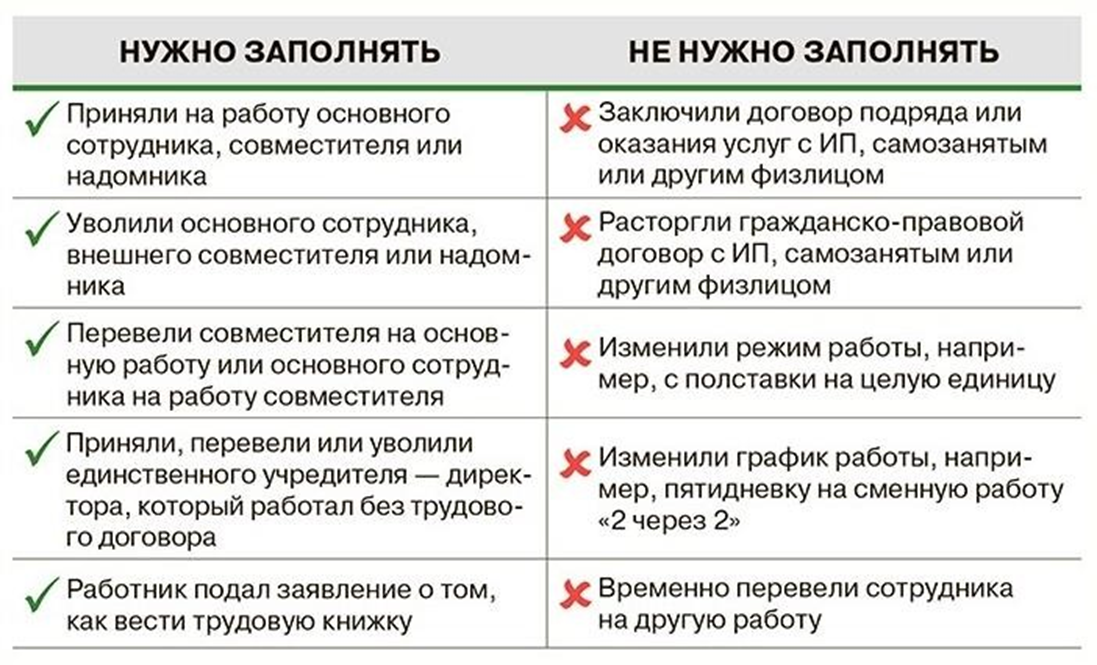 Образцы заполнения формы СЗВ-ТД
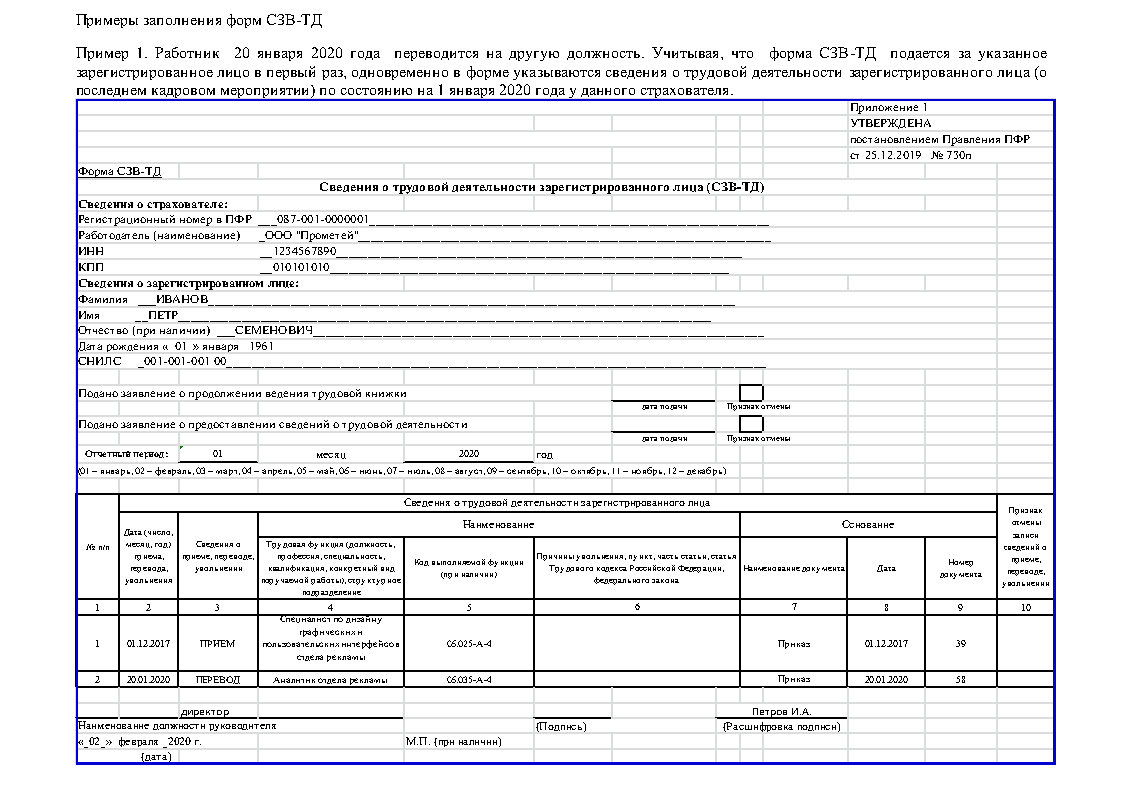 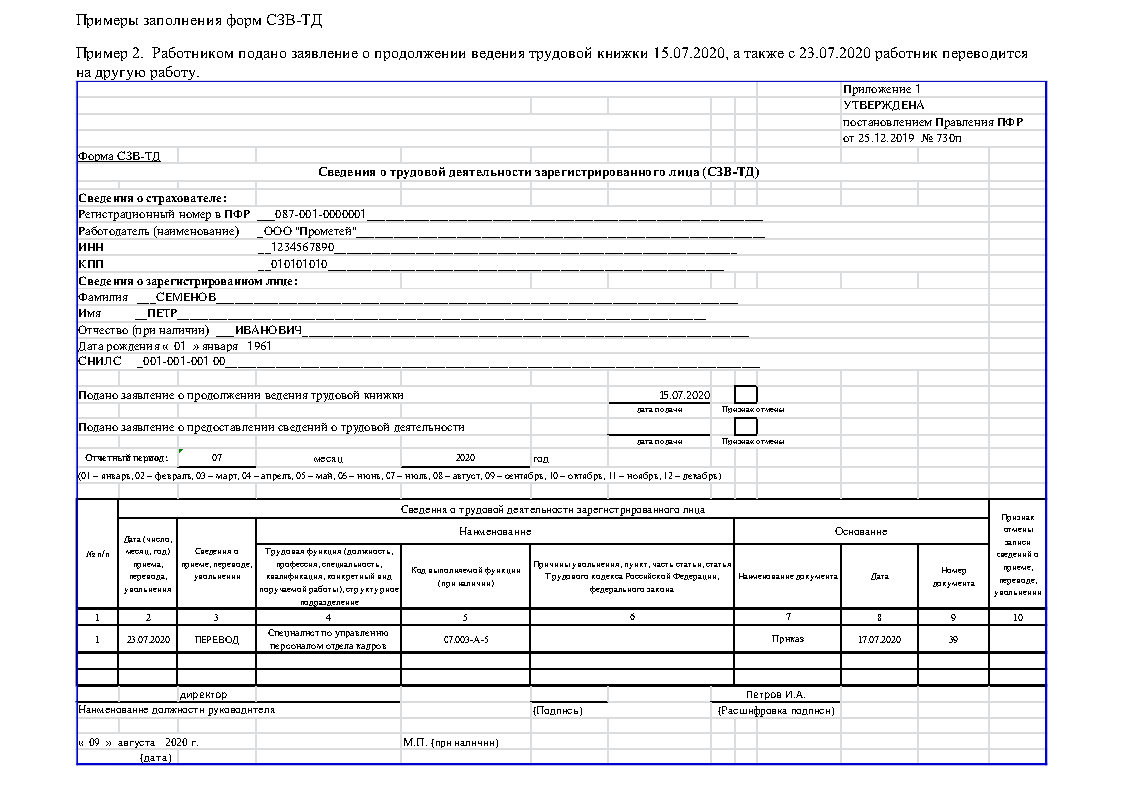 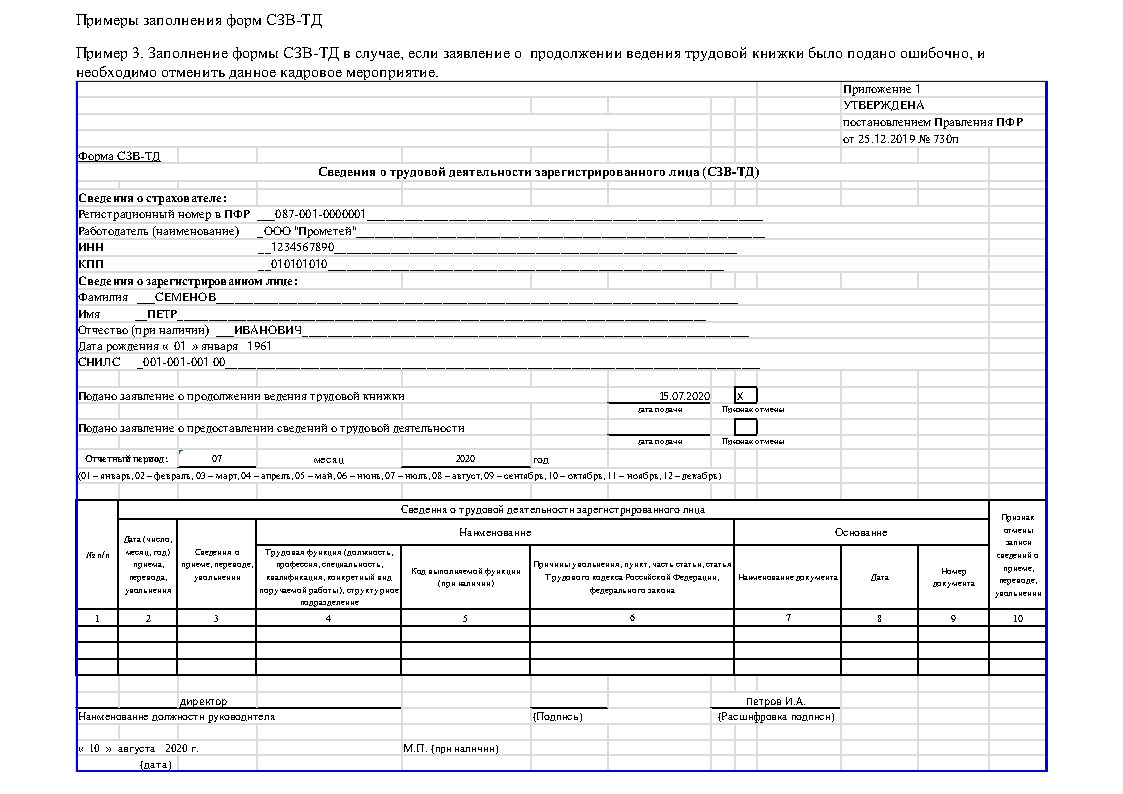 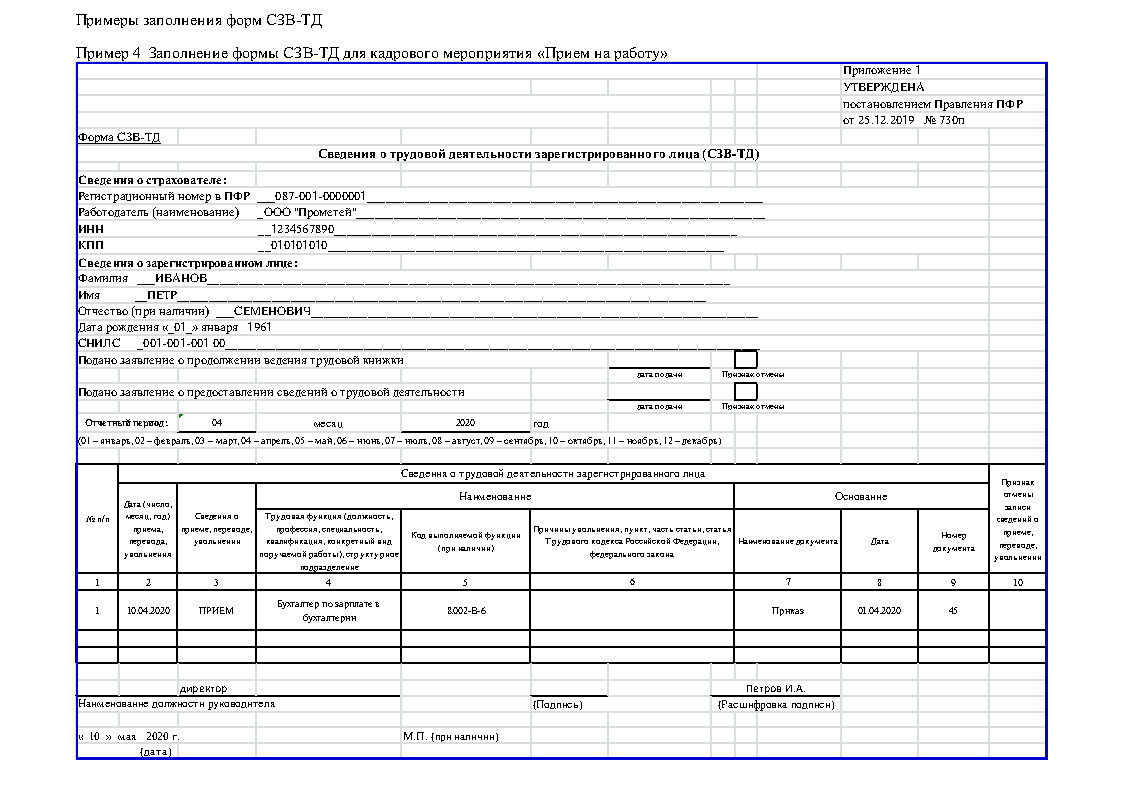 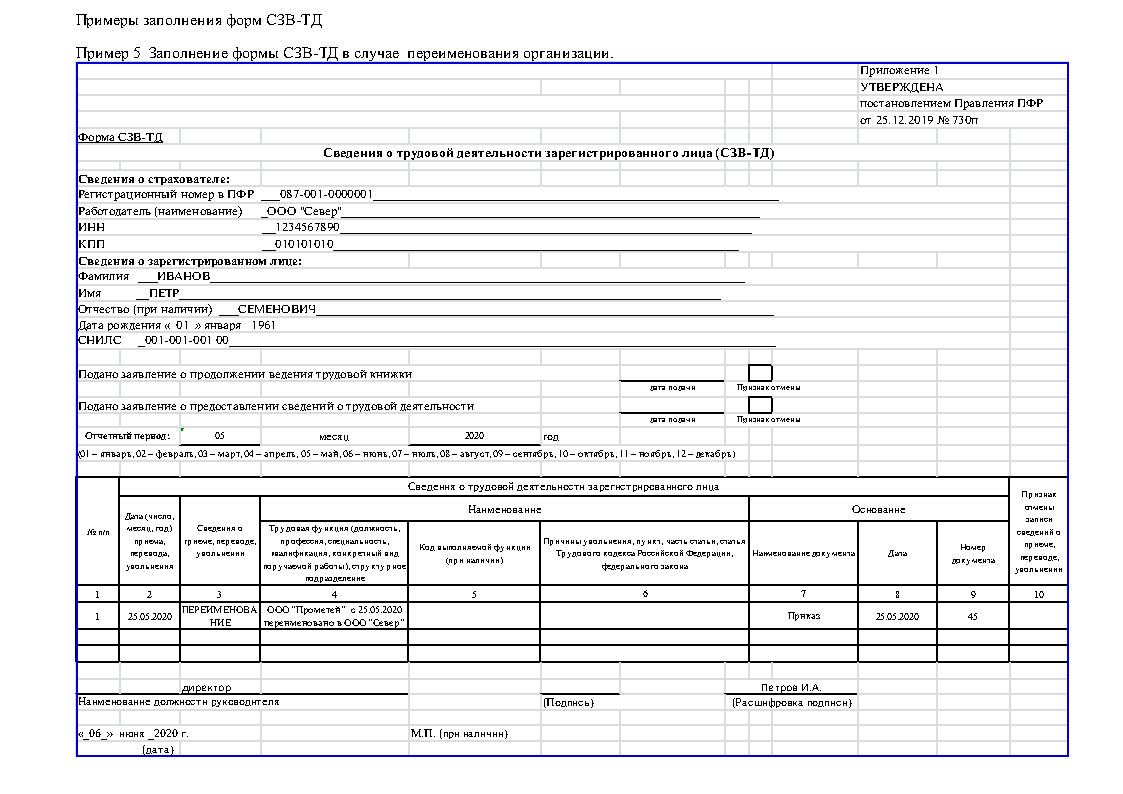 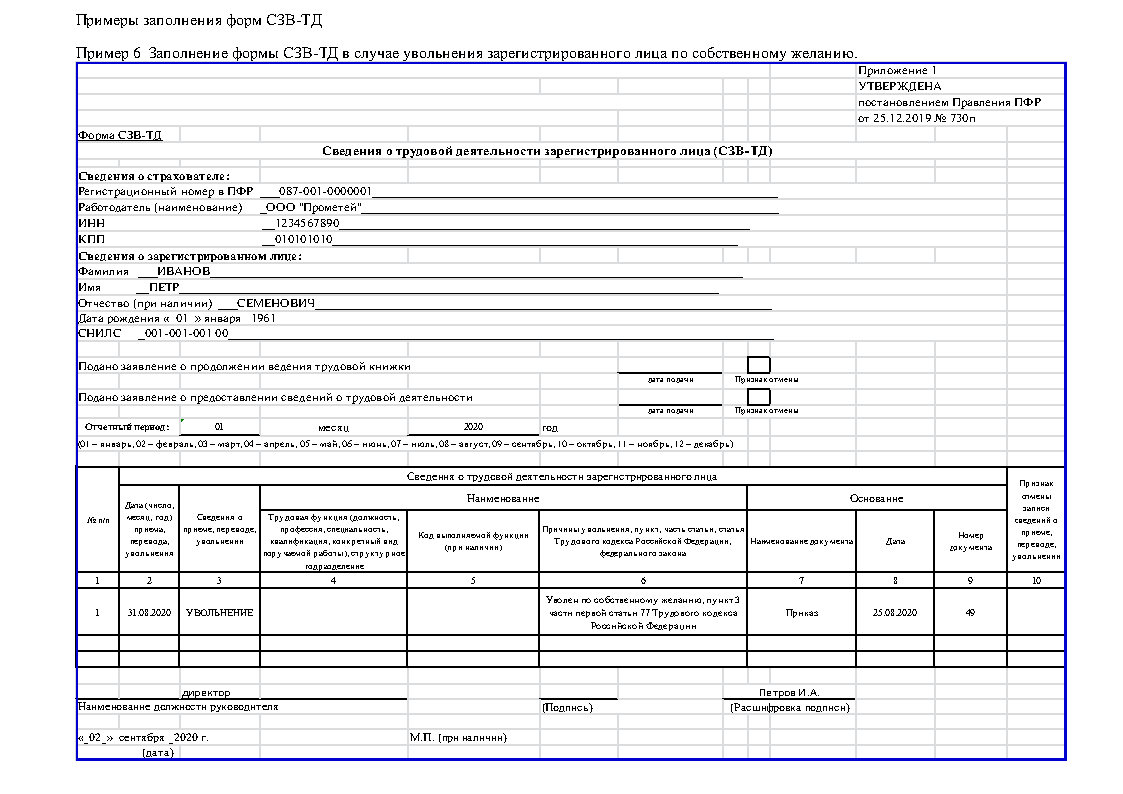 Ответы на частые вопросы
Сдавать ли СЗВ-ТД на
внешнего совместителя
Если приняли, перевели или уволили совместителя,
подавайте СЗВ-ТД так же, как на основных
работников, хотя и не вносите записи в трудовую книжку.
Подавать ли отчет СЗВ-ТД
на работников, которые захотели
сохранить бумажные трудовые  книжки и подали заявления?
Да, подавать. Ведите трудовую на бумаге и  заполняйте СЗВ-ТД.
Сдавать ли нулевой СЗВ-ТД, если
кадровых движений и заявлений от  сотрудников не было?
Нет, нулевые формы СЗВ-ТД работодатели не сдают.
Спасибо за внимание!